Byzantine-fault-tolerant file systems
CSE 552
preparation for reading
Leases
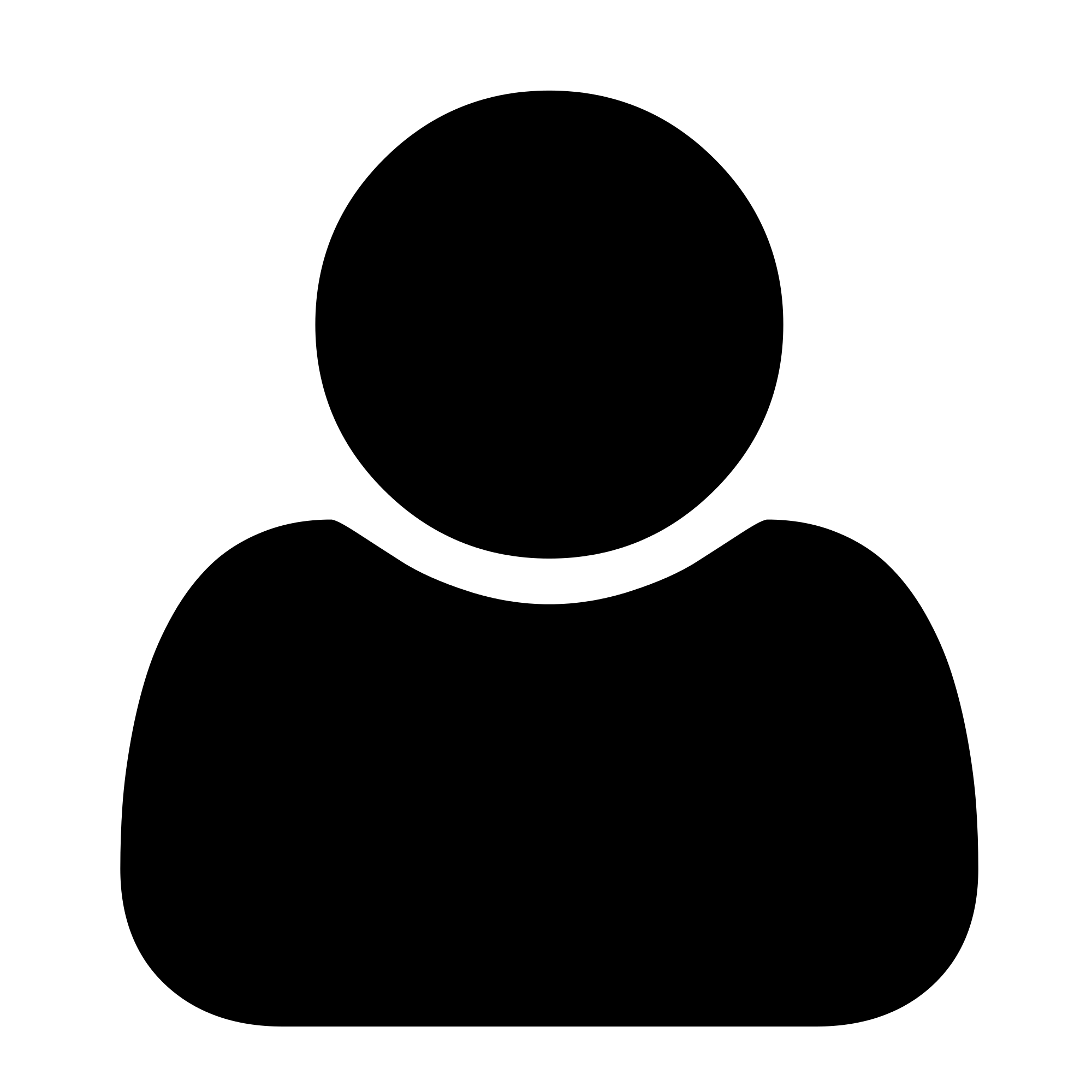 unlimited local reading of /usr/foo
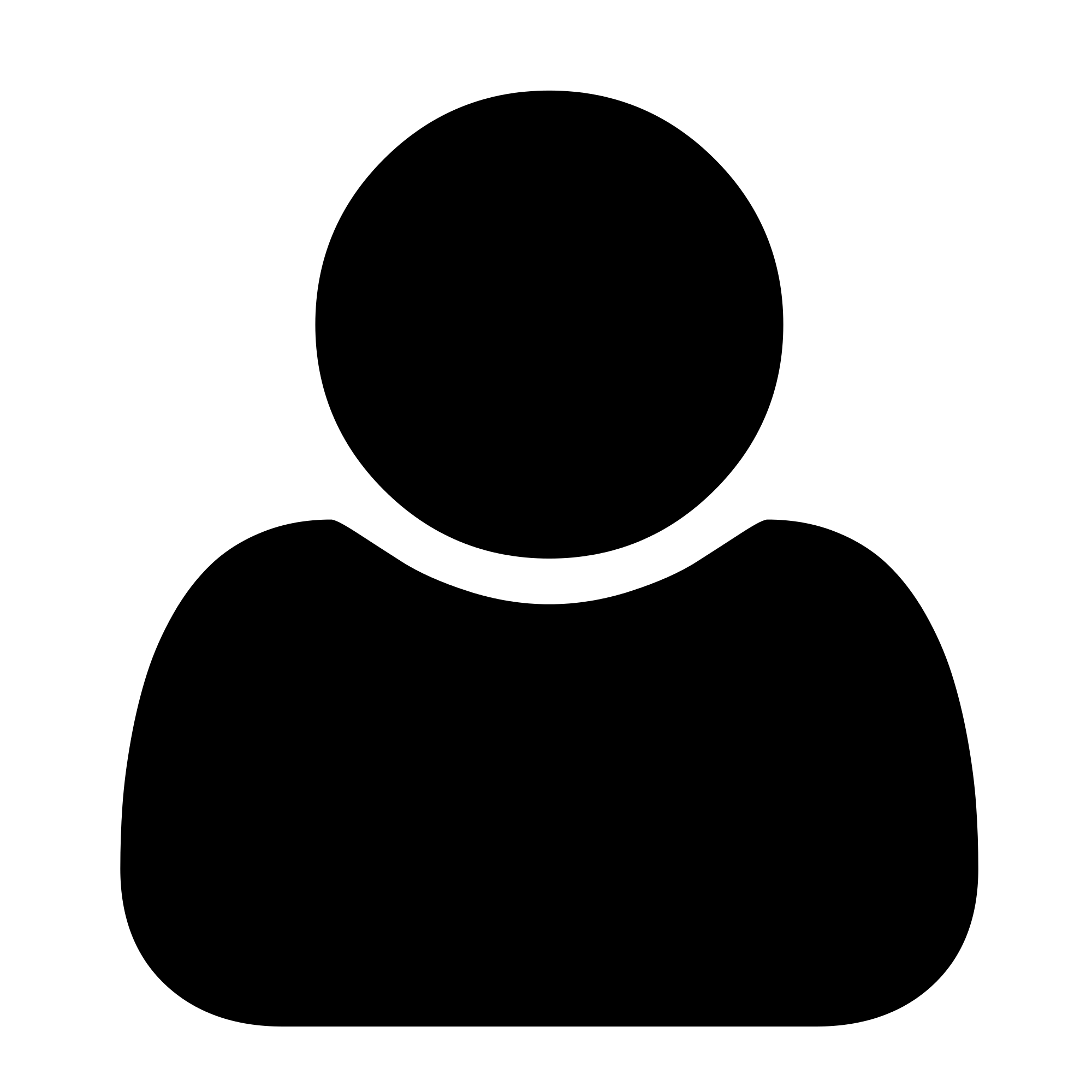 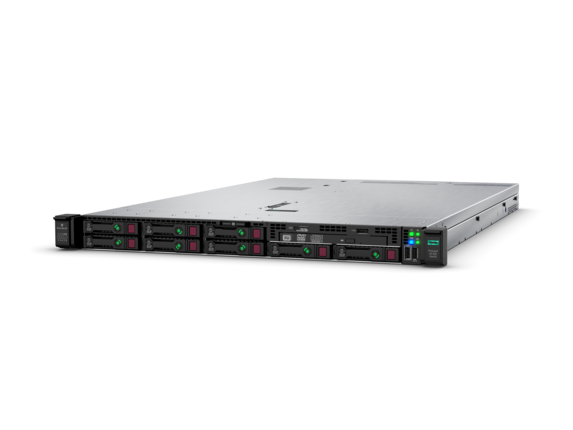 contents of
/usr/foo + lease
write /usr/foo
read
/usr/foo
fail
lease term
Leases
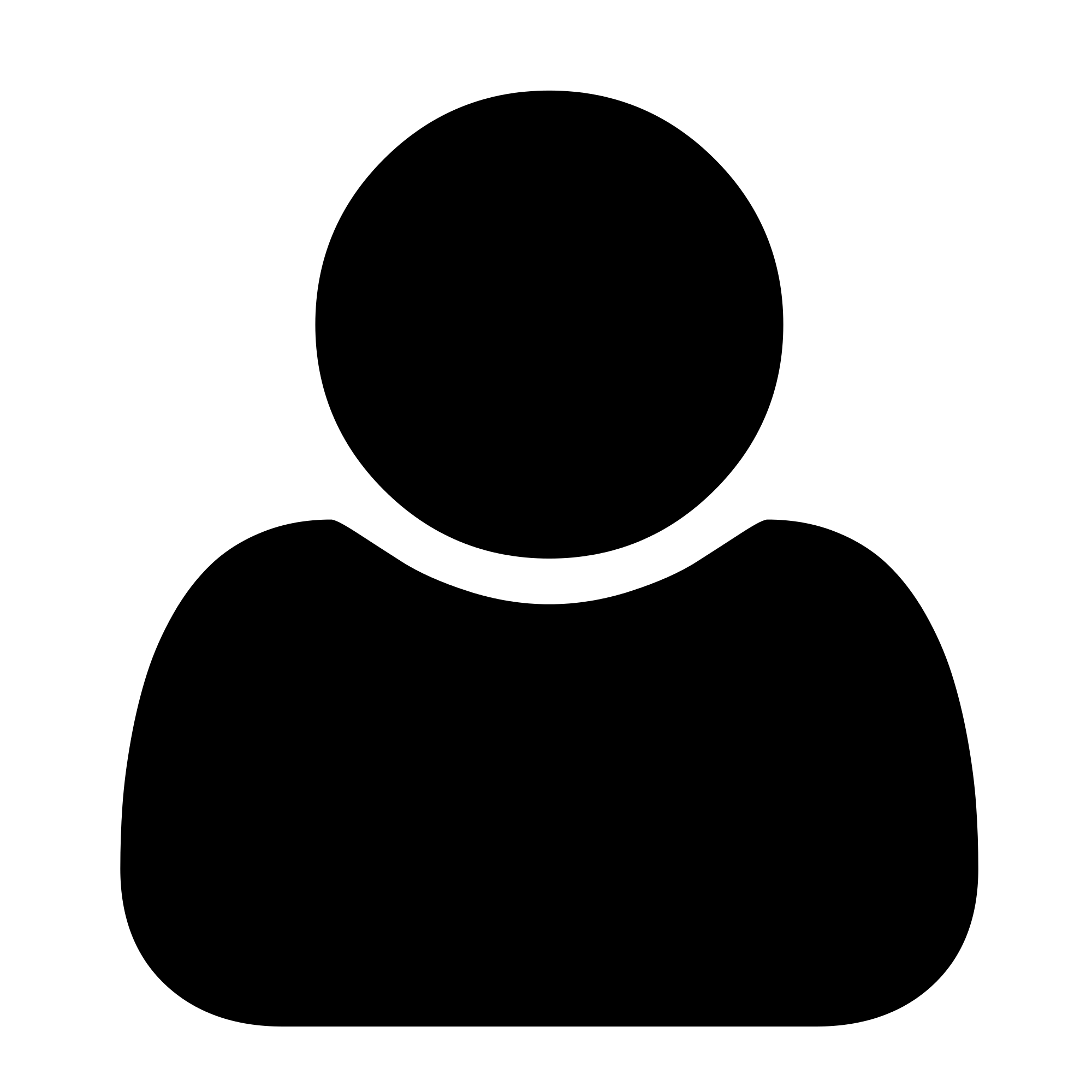 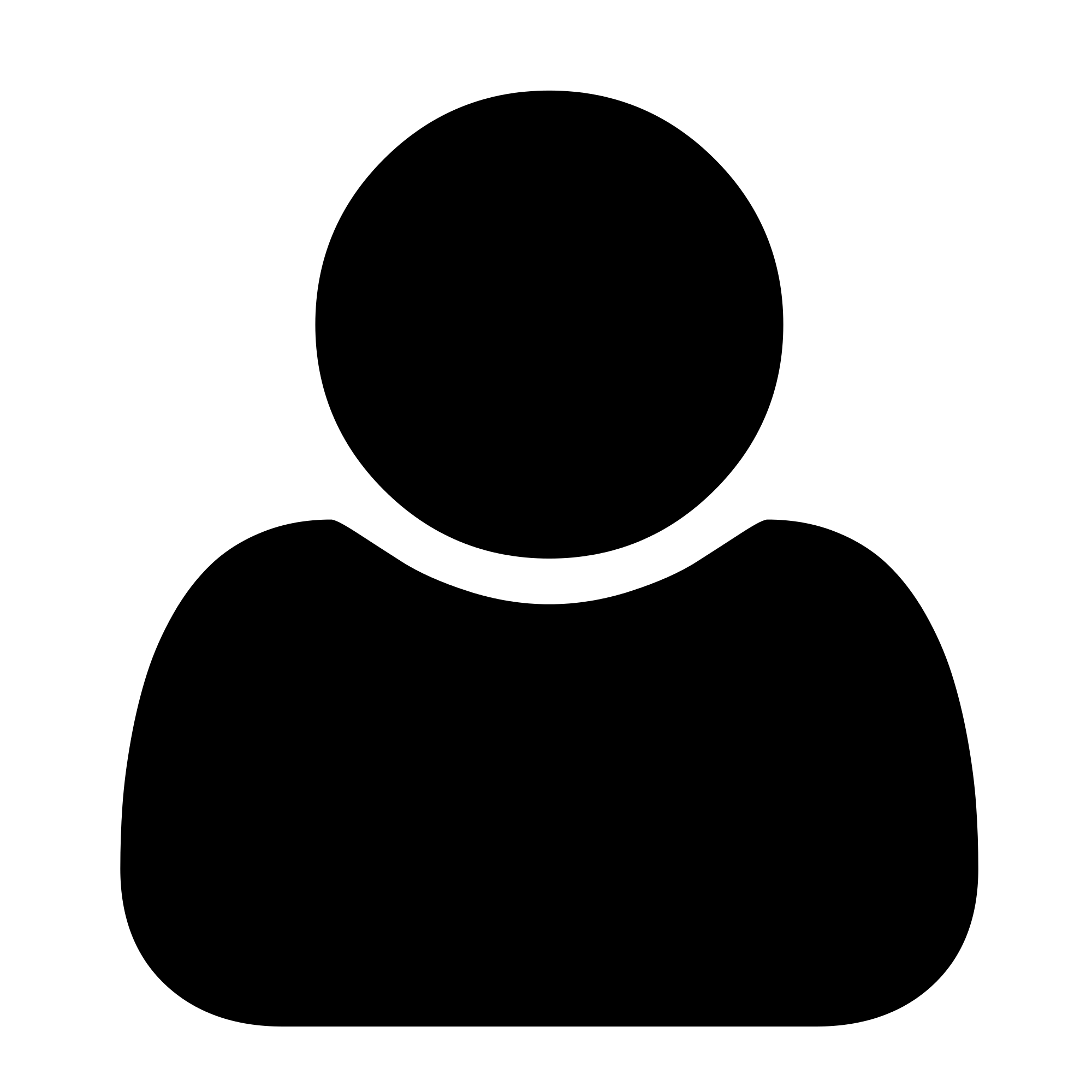 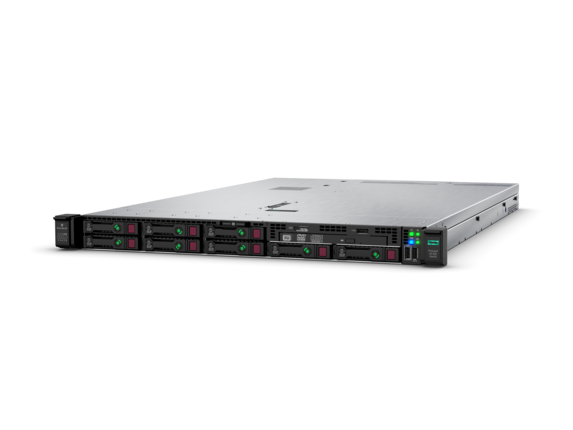 release lease
contents of
/usr/foo + lease
write succeeded
write /usr/foo
read
/usr/foo
revocation request
lease term
Pros and cons of leases
Enables fast, local, consistent operations
Relies on assumptions of time sync, or bounded message delay, for correctness
When a machine fails while holding a lease, it reduces availability
Mitigated by using short, renewable leases
A Brief
(
and Selective
History
)
and Not Wholly Accurate
of Distributed File Systems in 2002
1985:  NFS – server-based remote storage
1988:  AFS – caching on client for performance
1990:  Ficus – replication for availability
1992:  Coda – disconnected operation
1995:  xFS – decentralized (serverless)
All employ non-scalable algorithms
All assume machines are: always on   trusted   centrally administered
Slide courtesy of Bill Bolosky